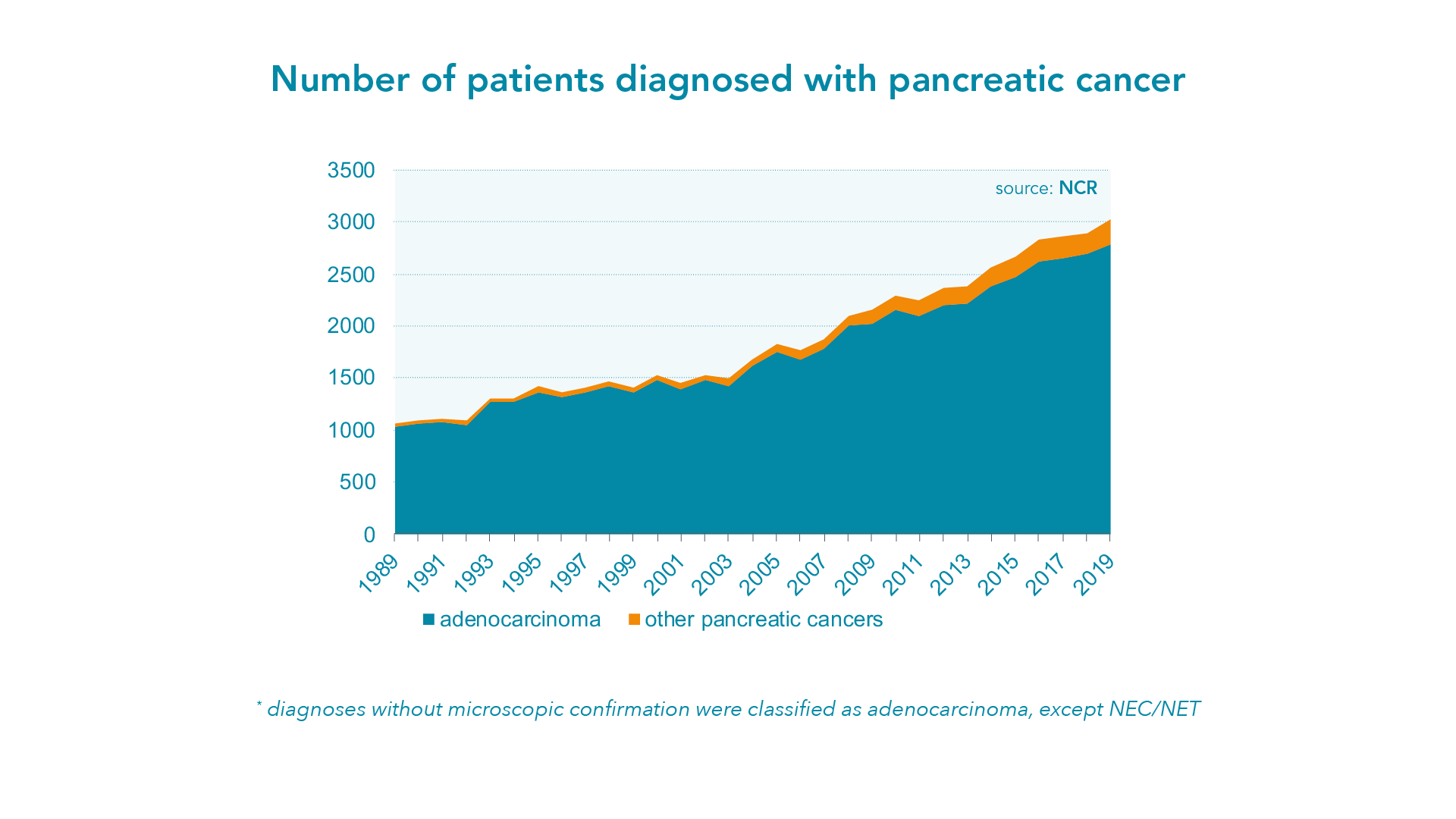 [Speaker Notes: Figuur 1]
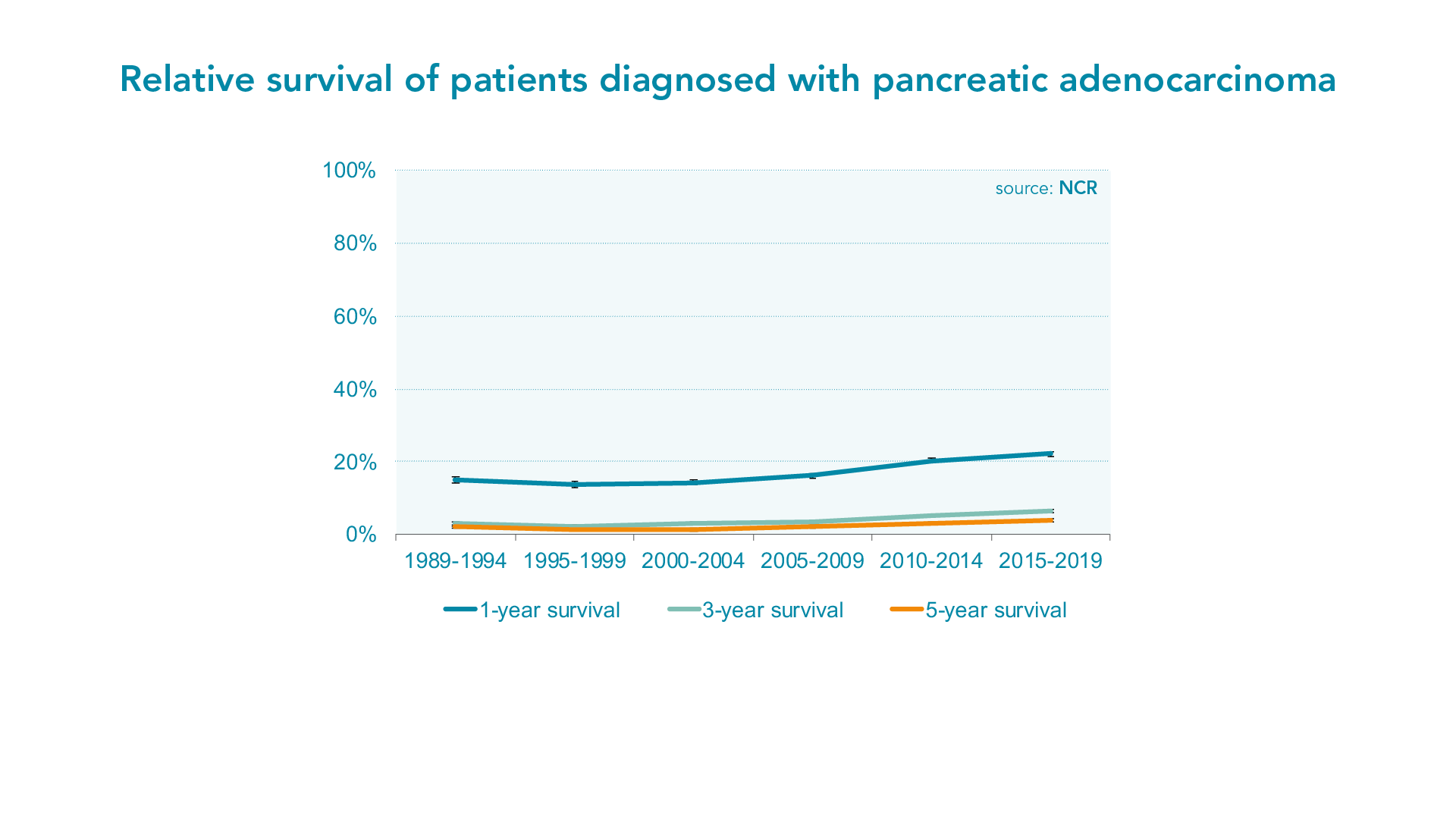 [Speaker Notes: Figuur 2]
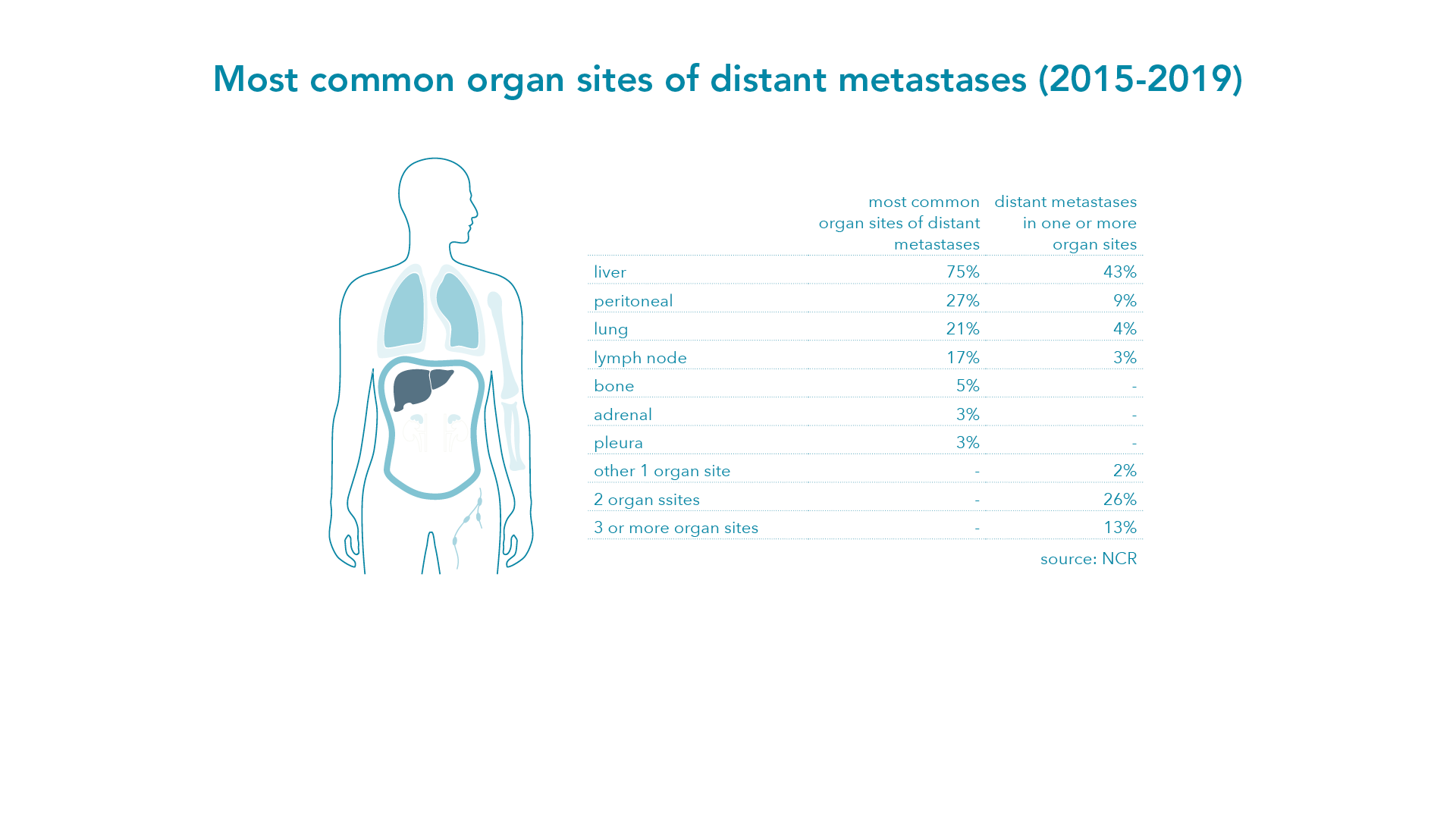 [Speaker Notes: Figuur 9]
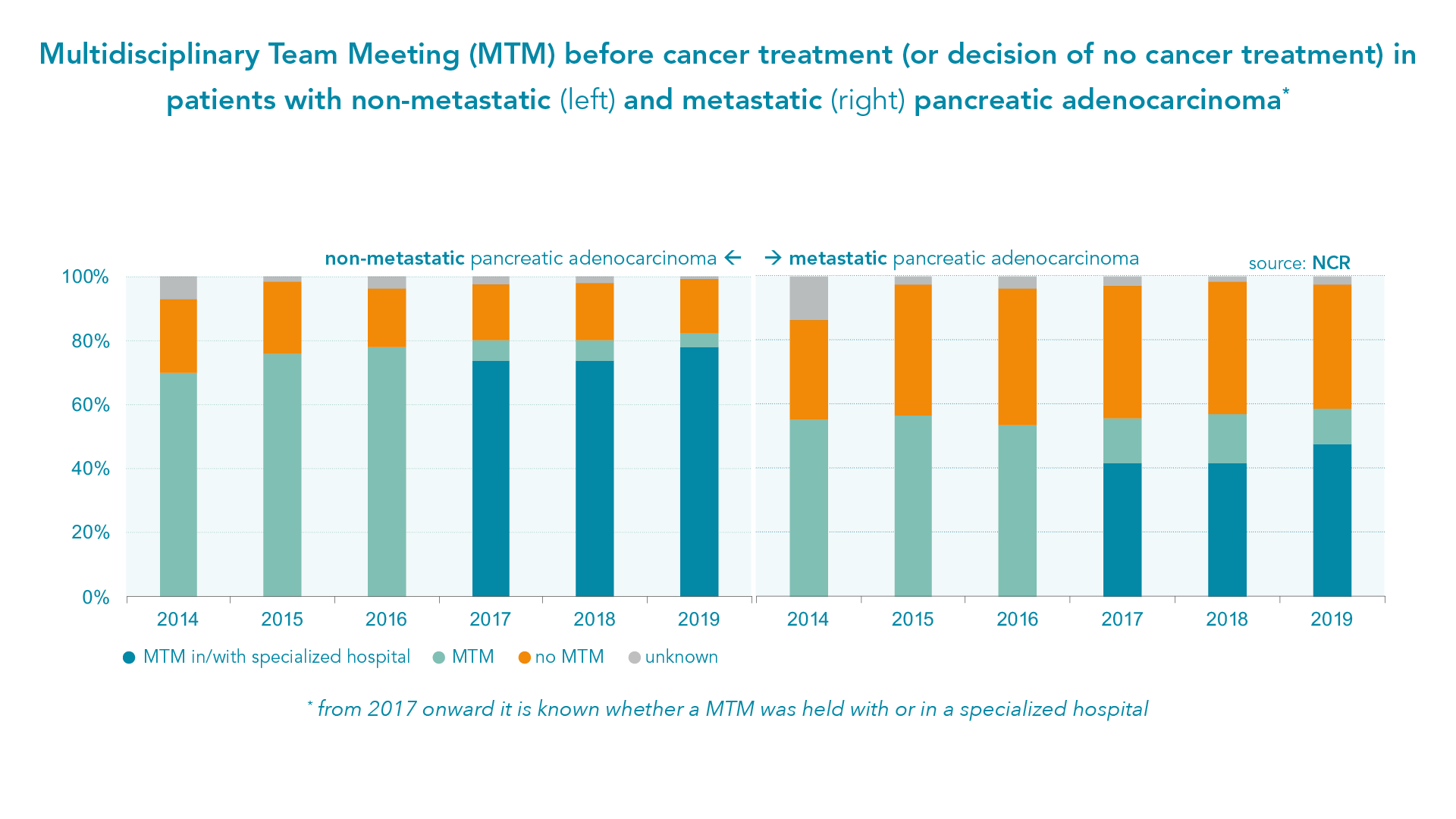 [Speaker Notes: Figuur 10 + 11]
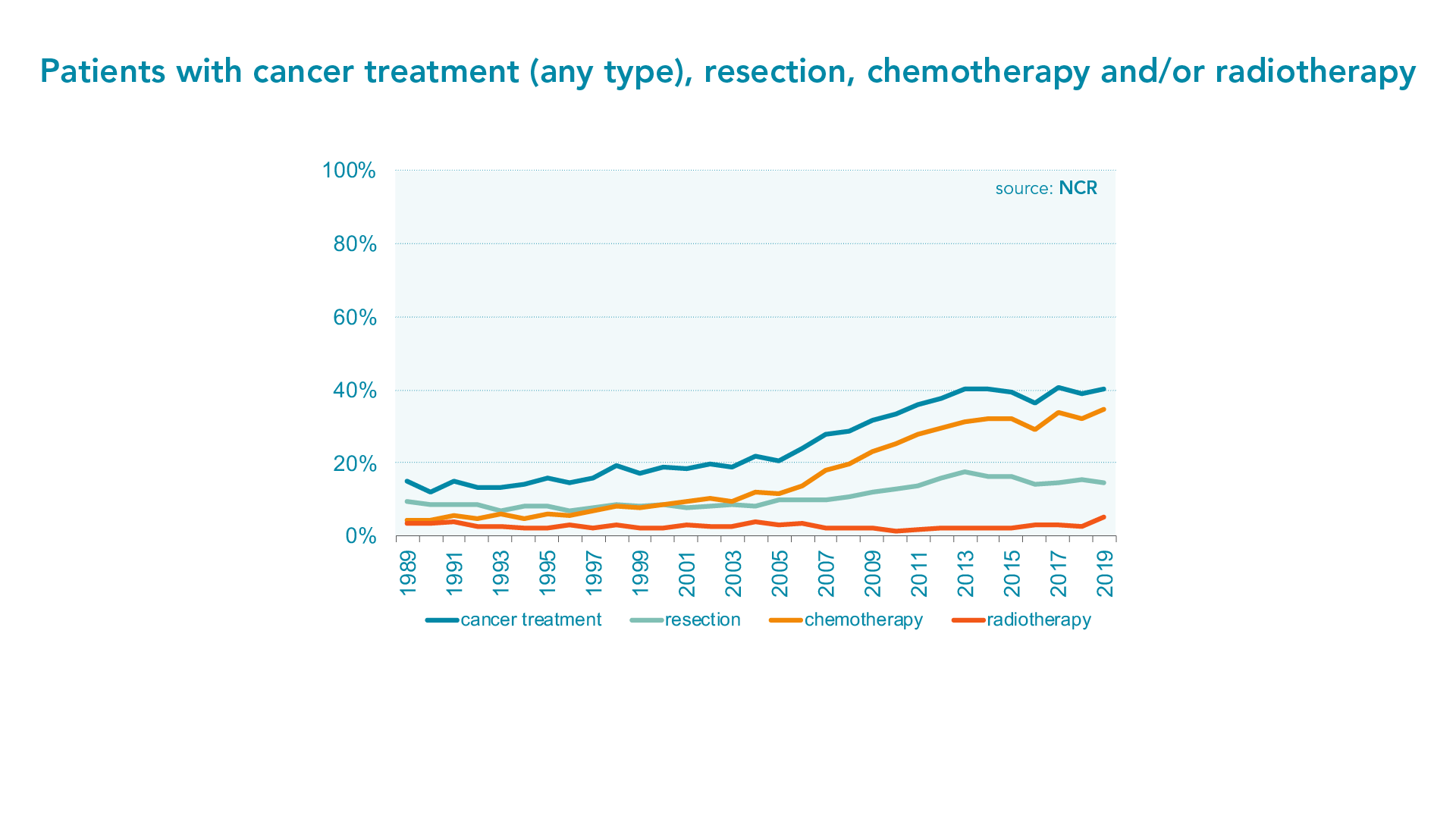 [Speaker Notes: Figuur 13]
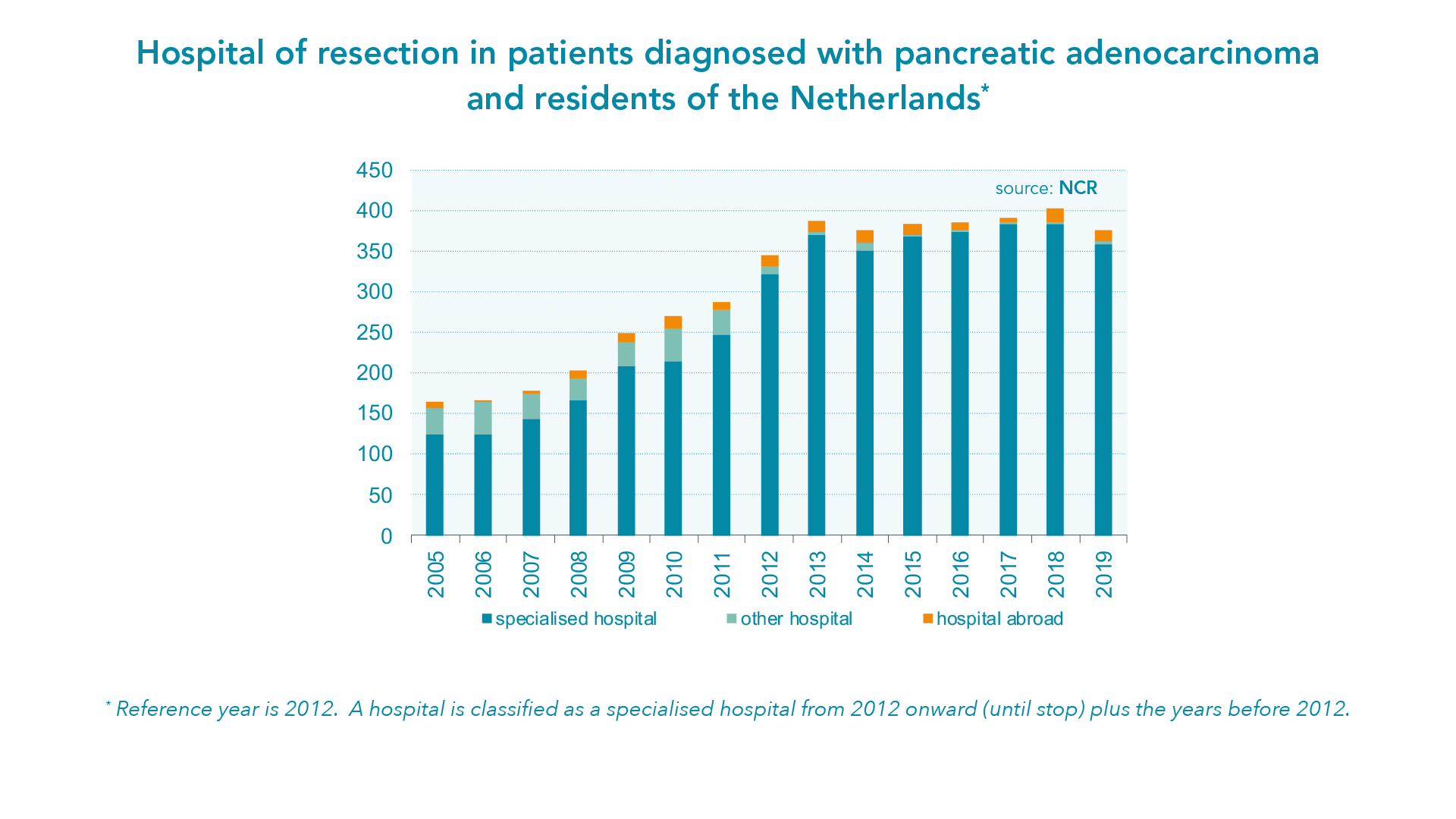 [Speaker Notes: Figuur 16]
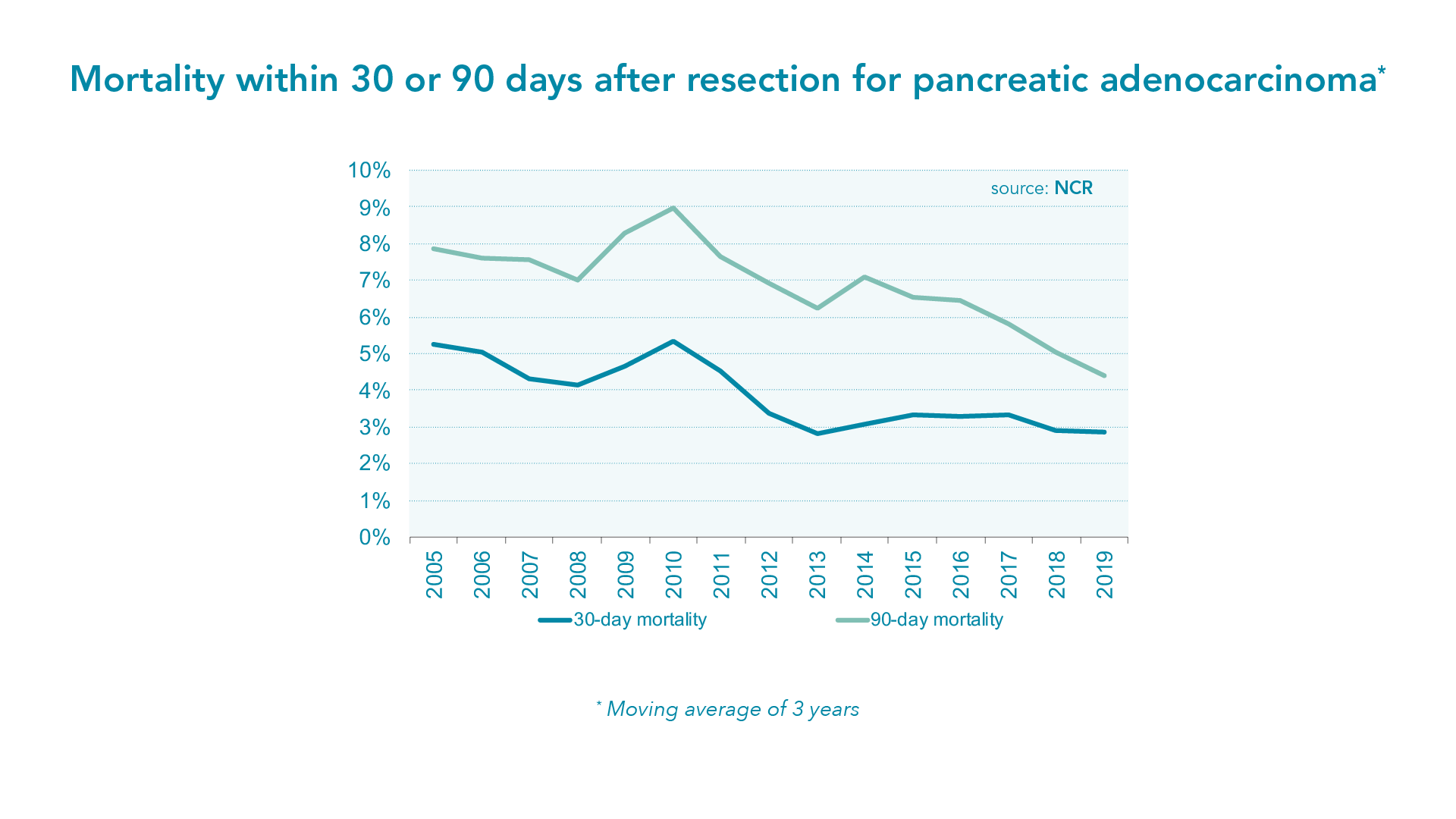 [Speaker Notes: Figuur 19]
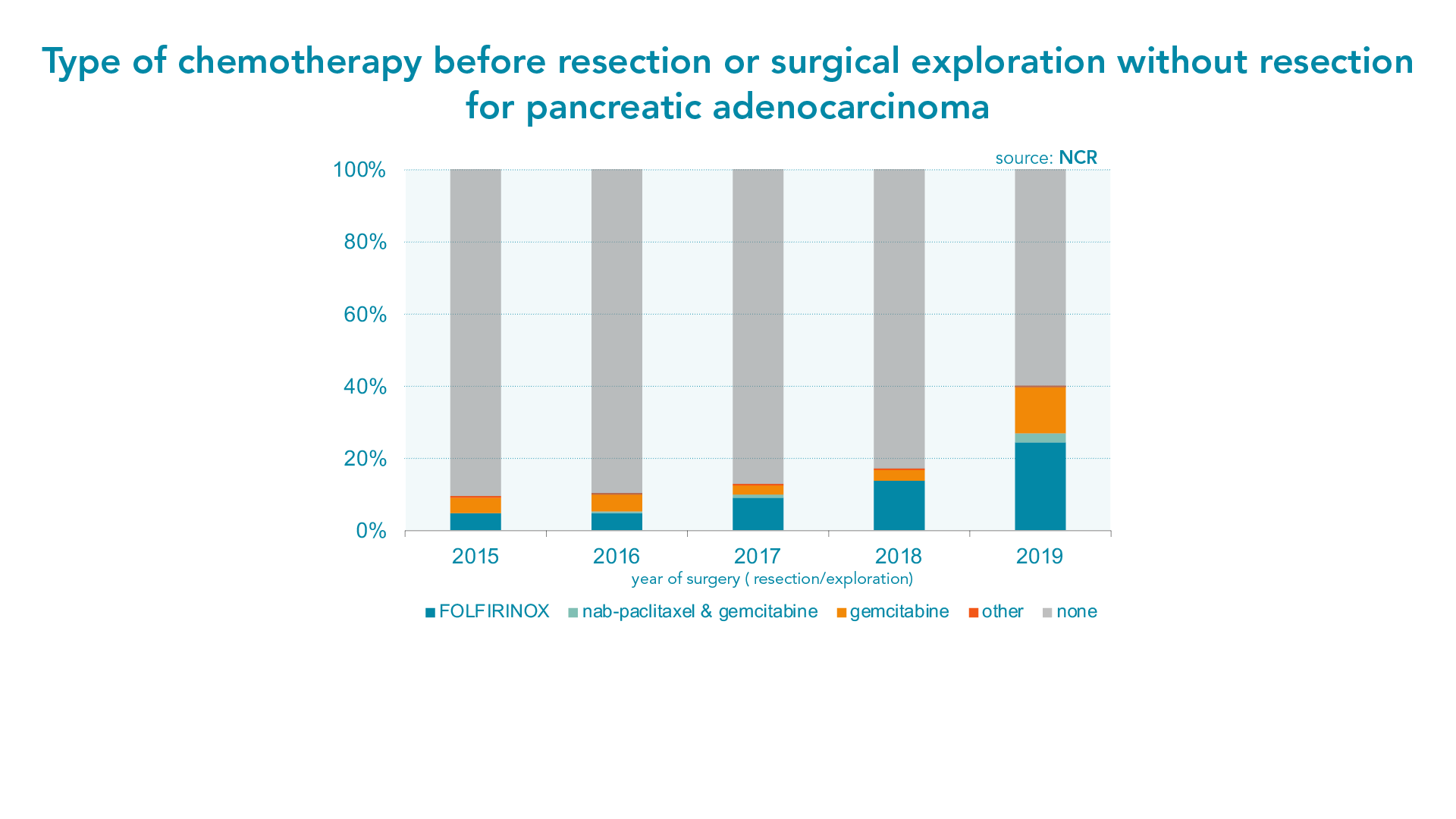 [Speaker Notes: Figuur 21]
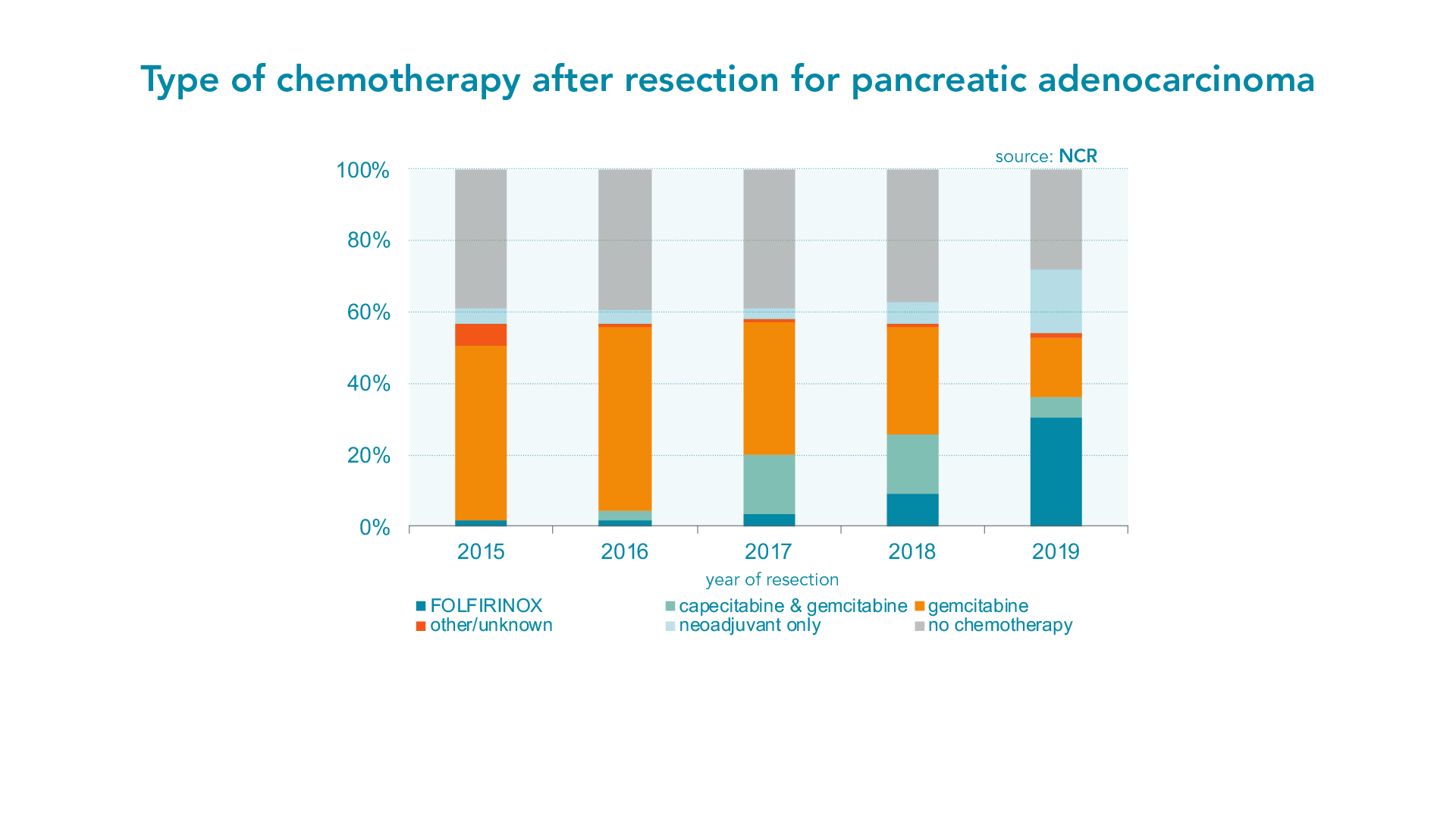 [Speaker Notes: Figuur 22]
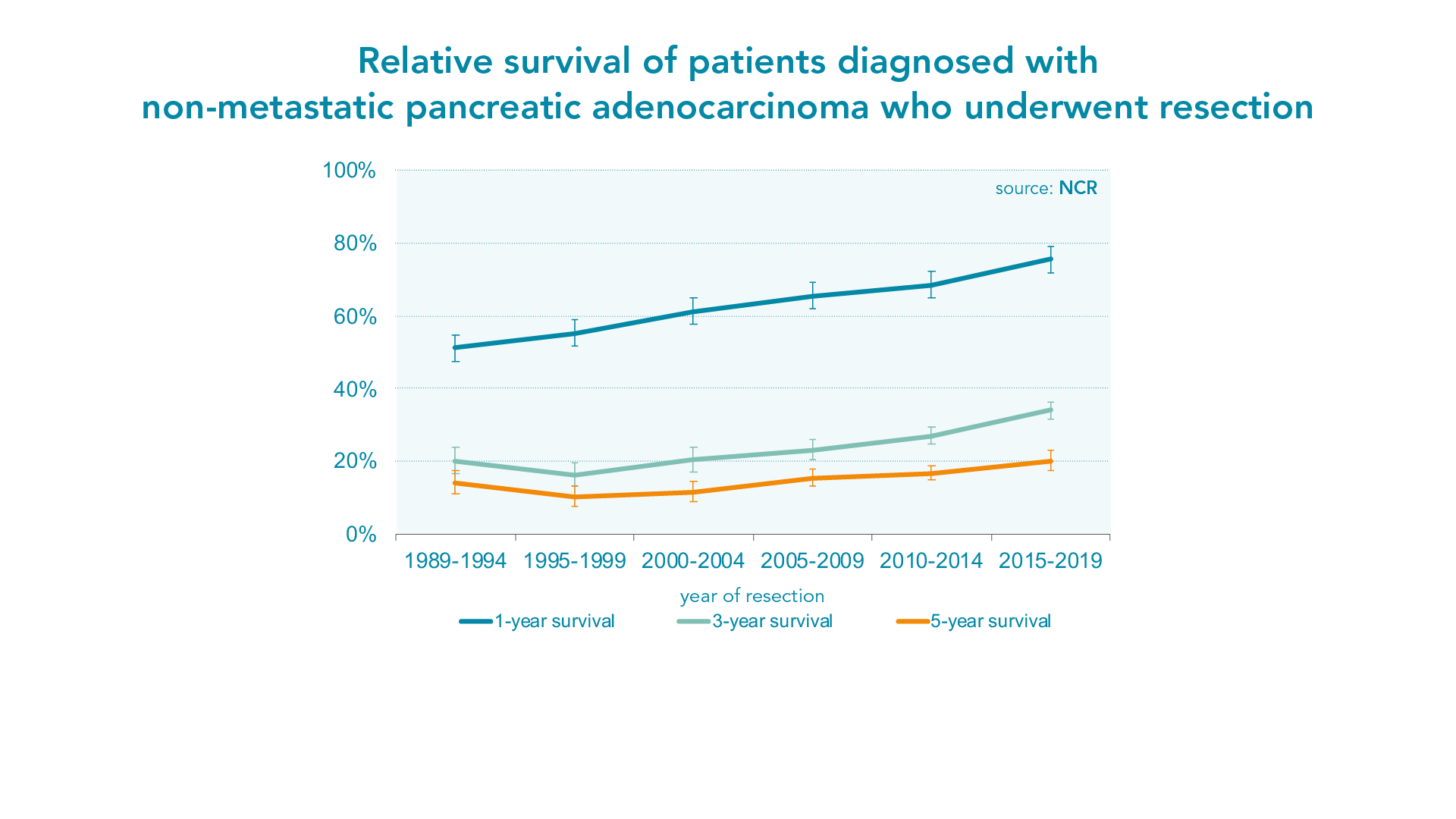 [Speaker Notes: Figuur 23]
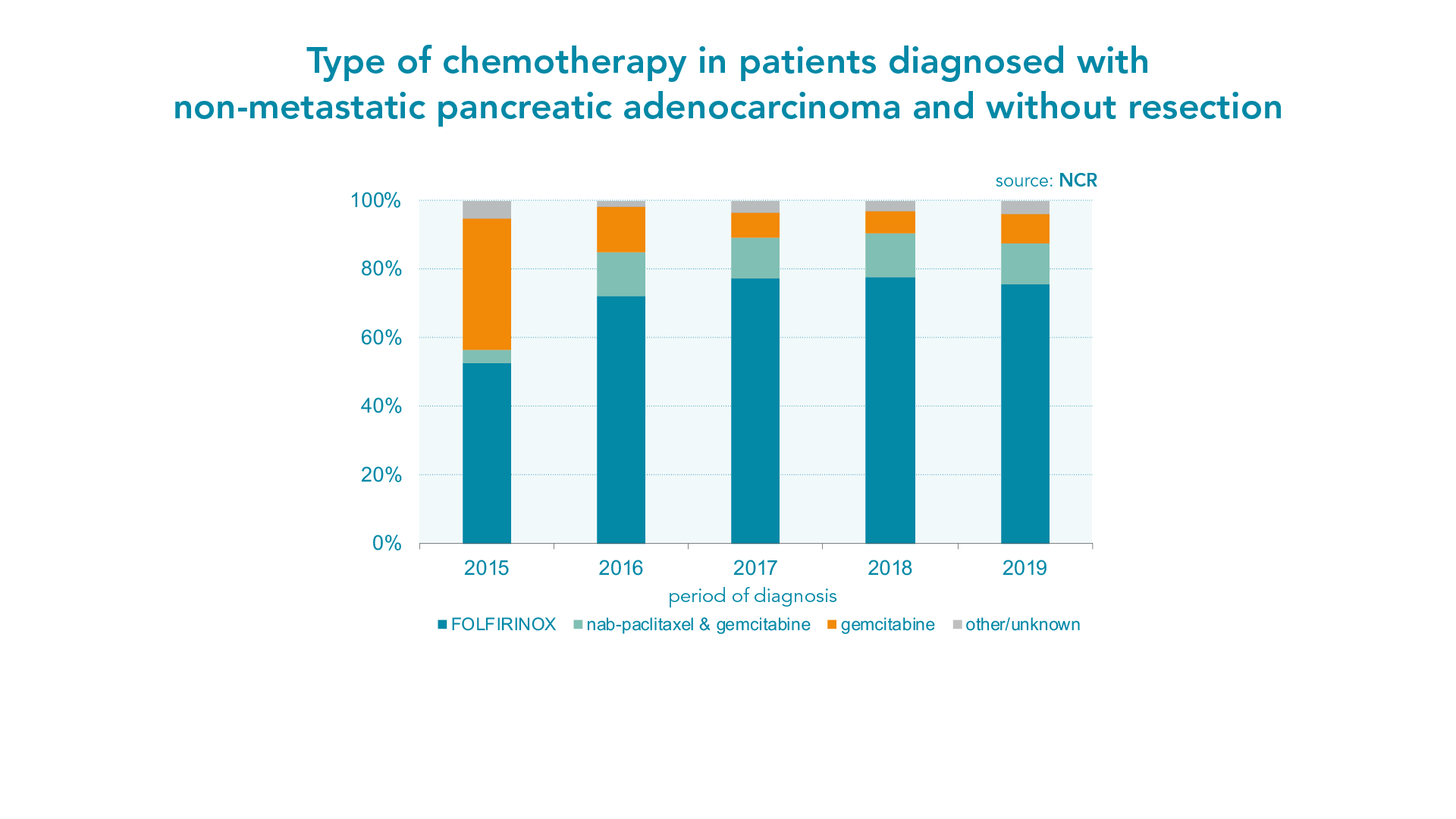 [Speaker Notes: Figuur 25]
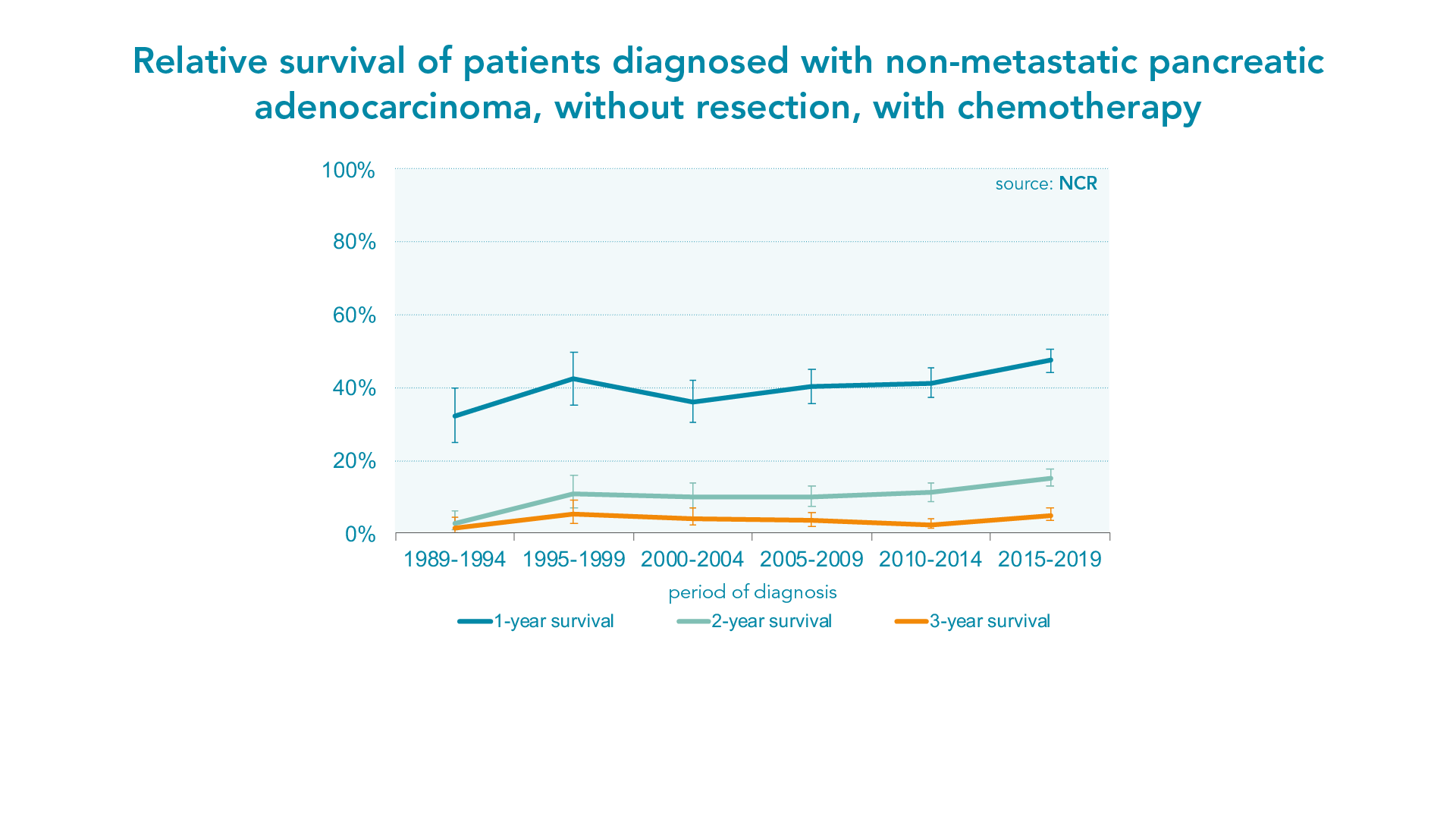 [Speaker Notes: Figuur 26]
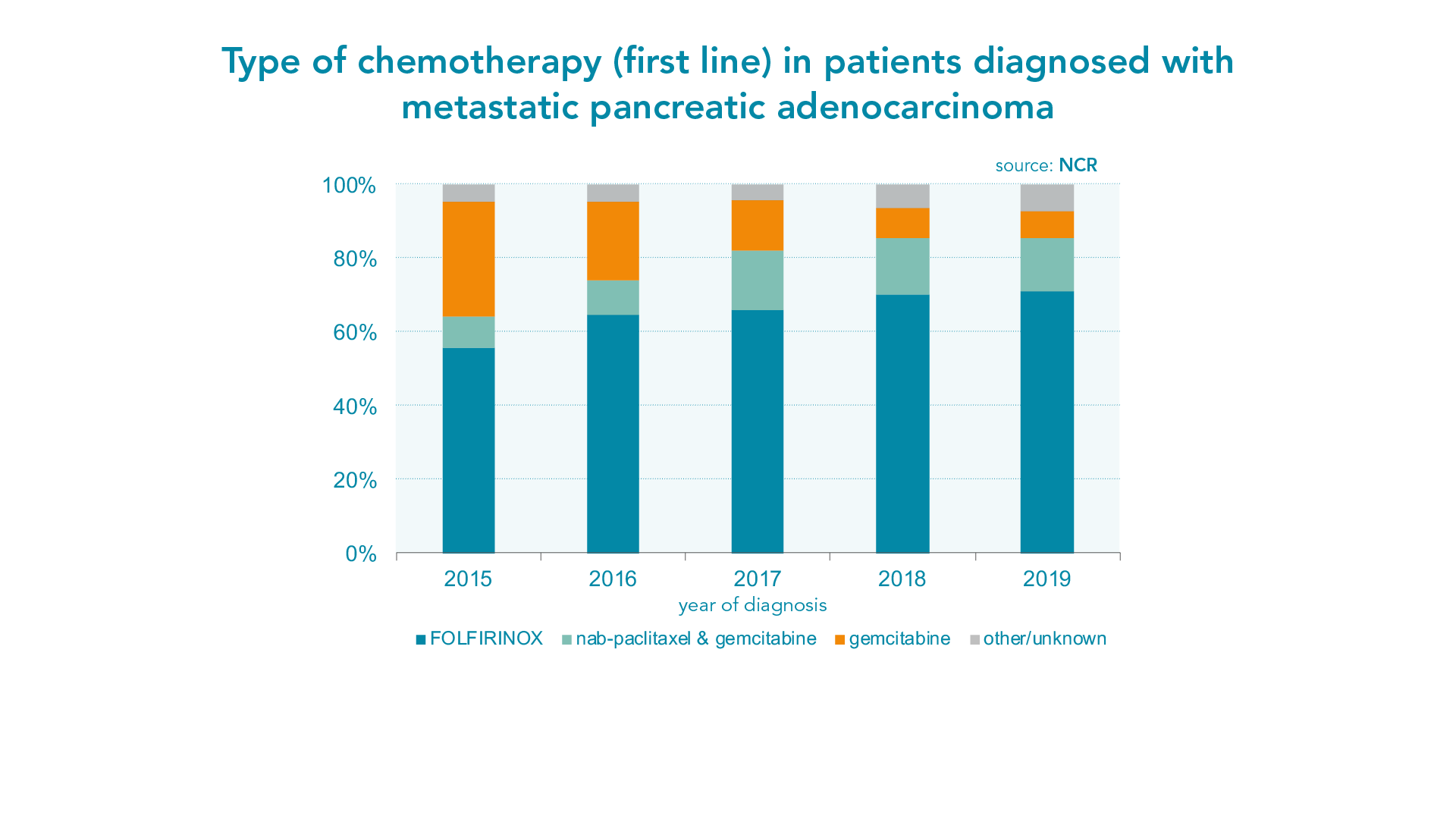 [Speaker Notes: Figuur 28]
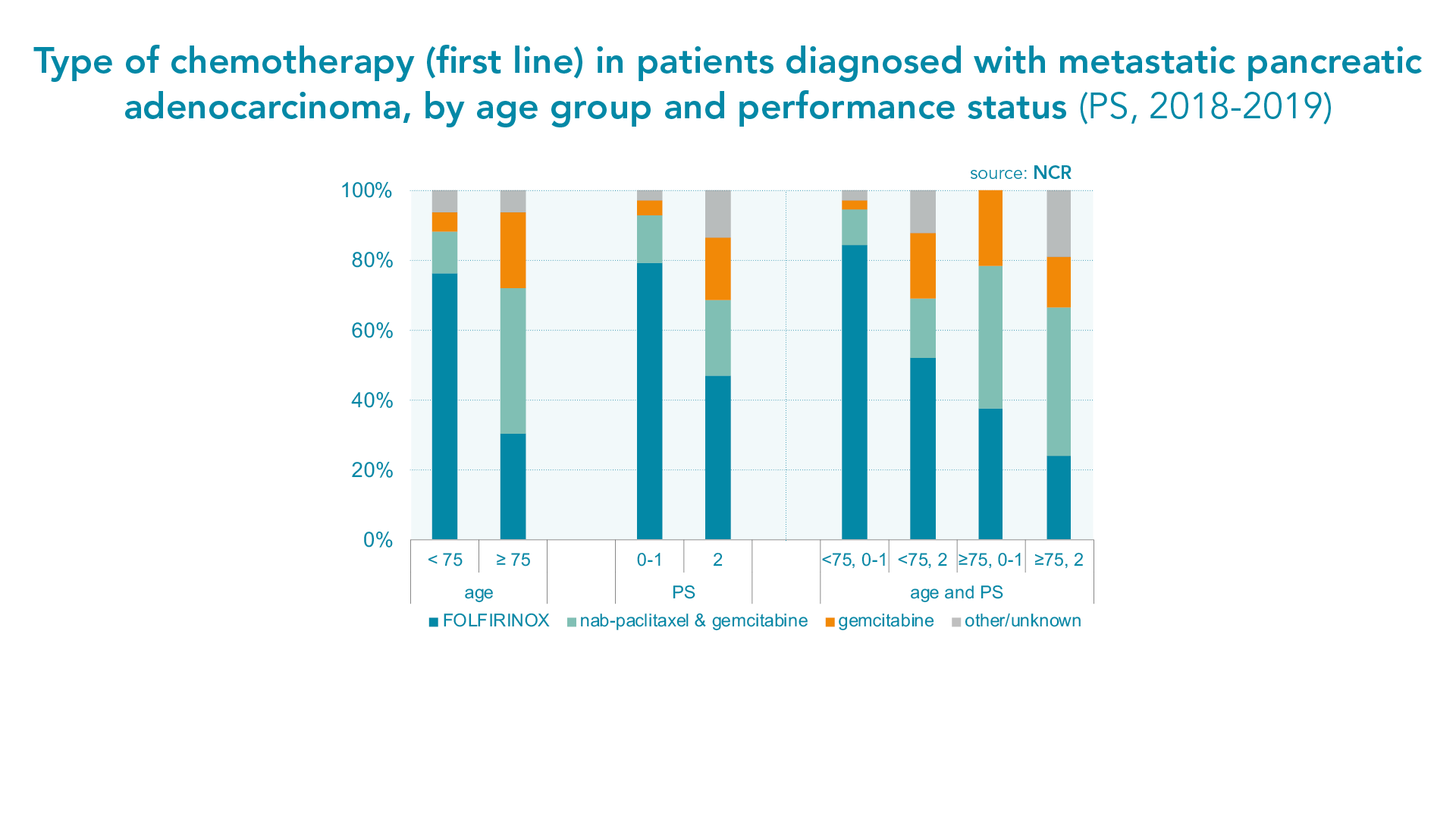 [Speaker Notes: Figuur 29]
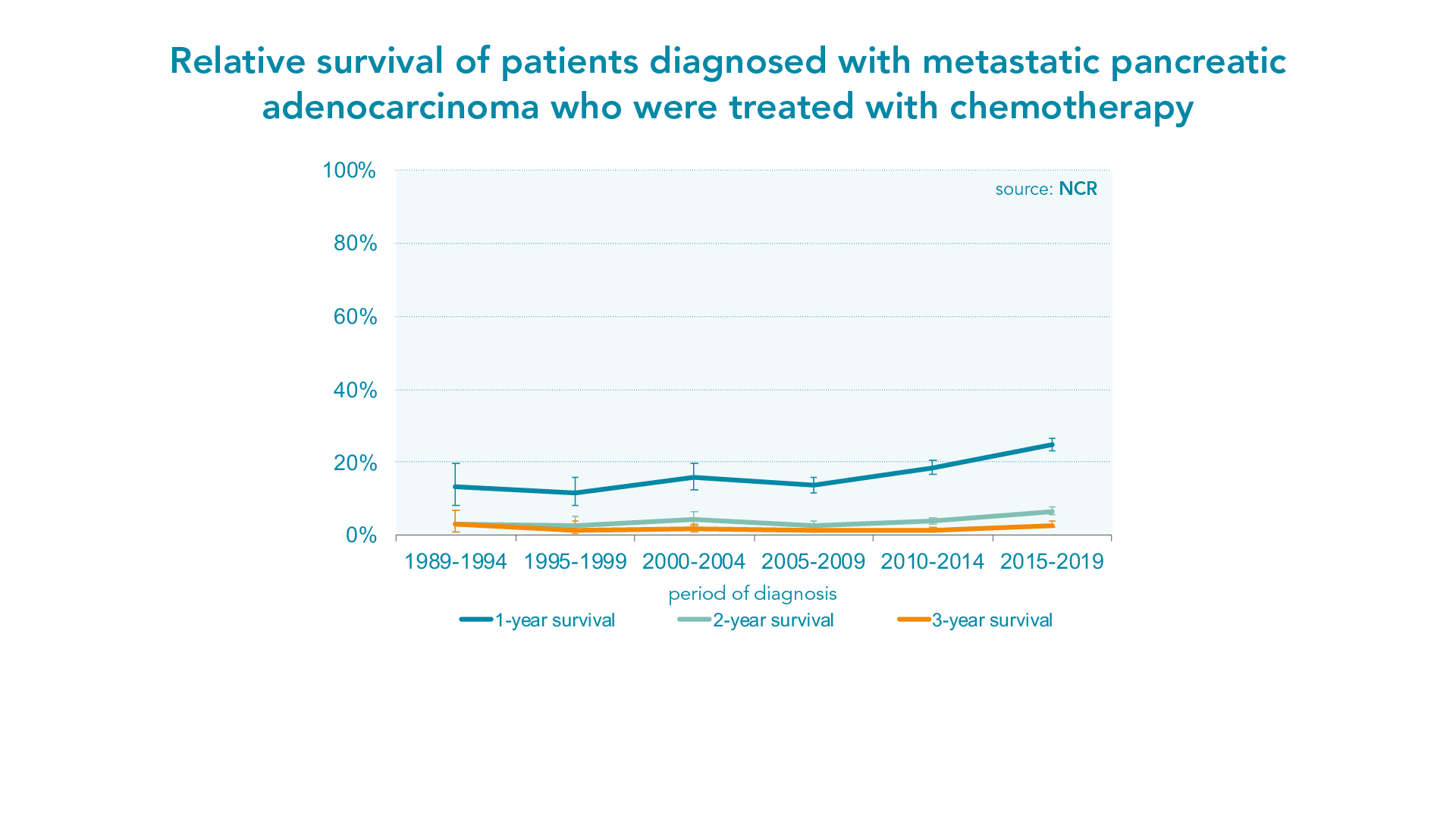 [Speaker Notes: Figuur 31]